Science
Magic
Data
More Magic
Results
Yet More Magic
Manuscript
An overview of skills and pipelines for A-Z reproducible manuscripts
Madness
Magic
Juan Manuel Vazquez
Publication
AGENDA
What is a reproducible manuscript? 
Examples
Tools
Building an interactive, reproducible research website
2
A crisis in reproducibility
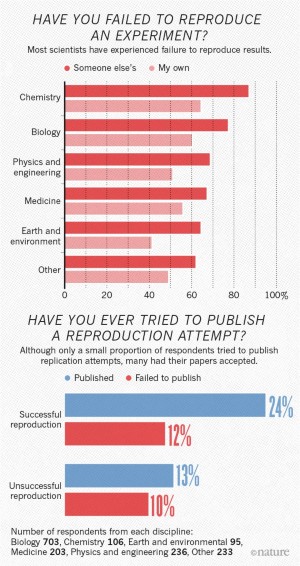 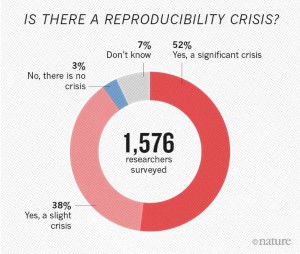 2016 Nature survey: 70% of scientists have failed to reproduce either another’s or their own published results
3
Where do things go wrong?
Science
Data
Results
Manuscript
Publication
4
Where do things go wrong?
Science
Data
Results
Manuscript
Publication
Could be its own talk
5
Where do things go wrong?
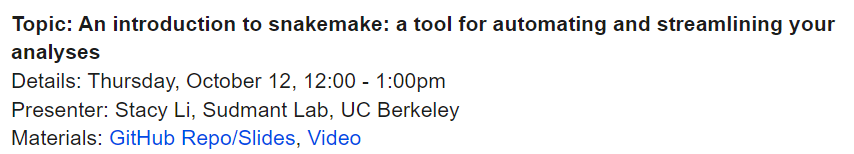 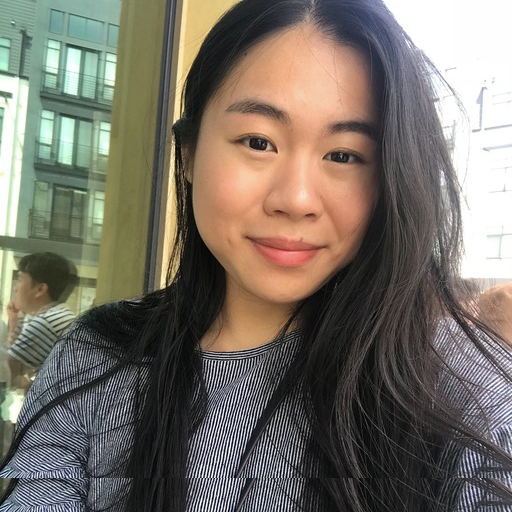 Science
Data
Results
Manuscript
Publication
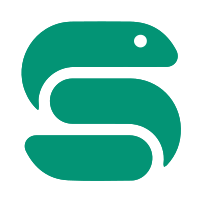 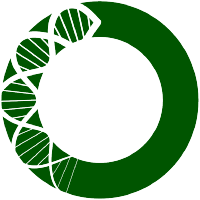 Analysis standardization
Facilitate reanalysis
Automate pipelines
Unify & portablize environments
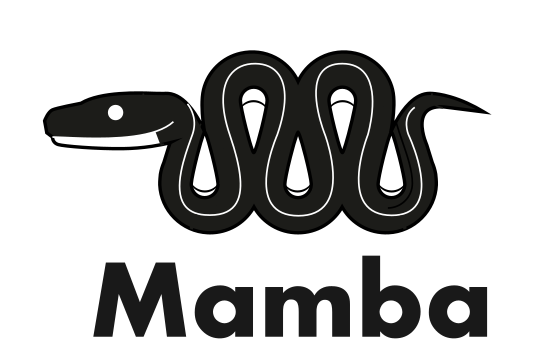 6
Where do things go wrong?
Science
Data
Results
Manuscript
Publication
7
Core elements of a reproducible manuscript
Bronze
Silver
Gold
Making code available on GitHub
Making data available
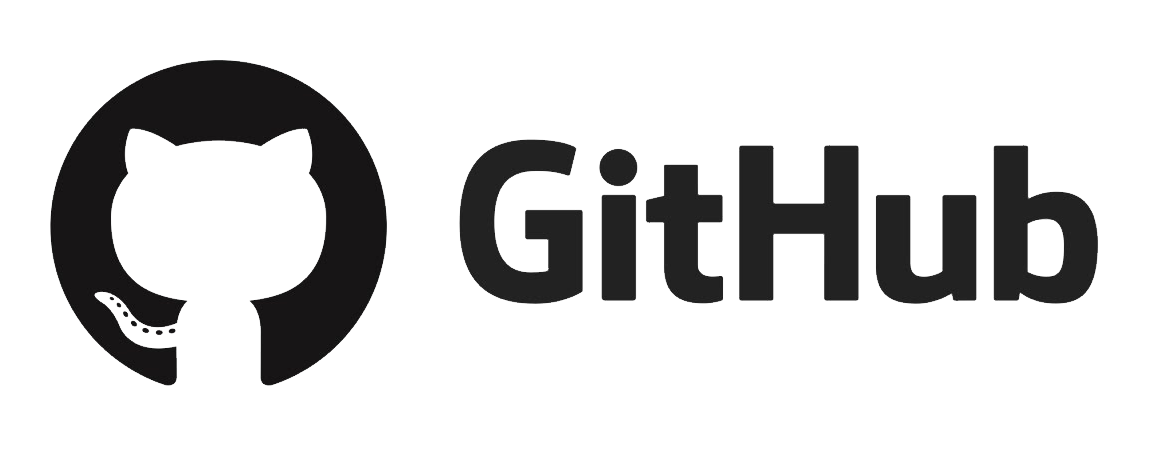 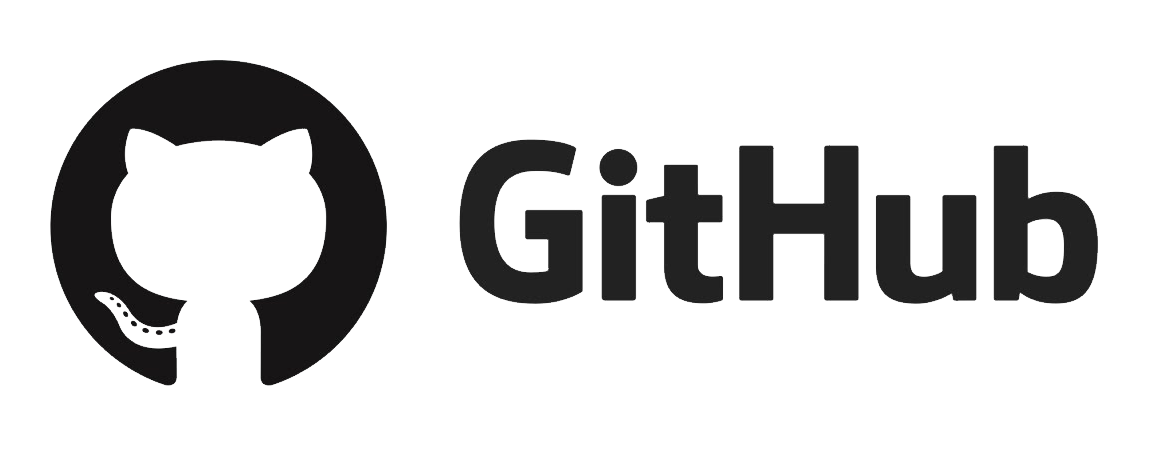 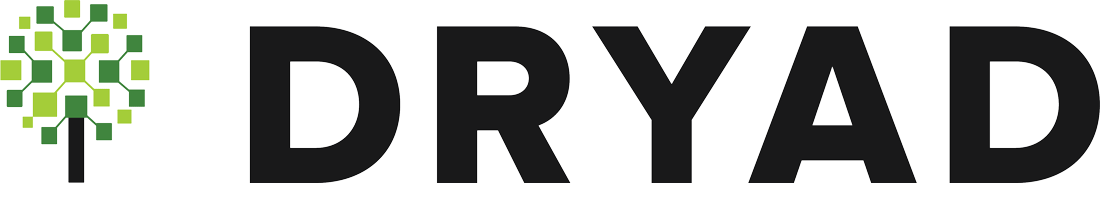 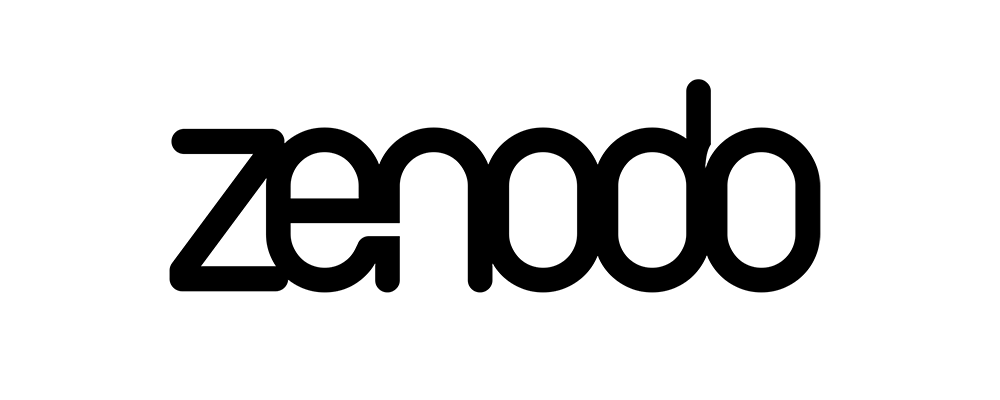 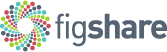 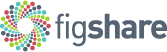 8
Core elements of a reproducible manuscript
Bronze
Silver
Gold
Making code available on GitHub
Making data available
Pipelines for semi-automated processing
Pipelines for semi-automated figures
Data and metadata available in standardized, open-source formats
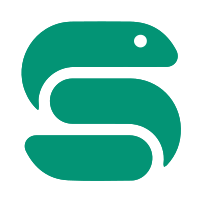 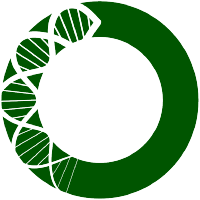 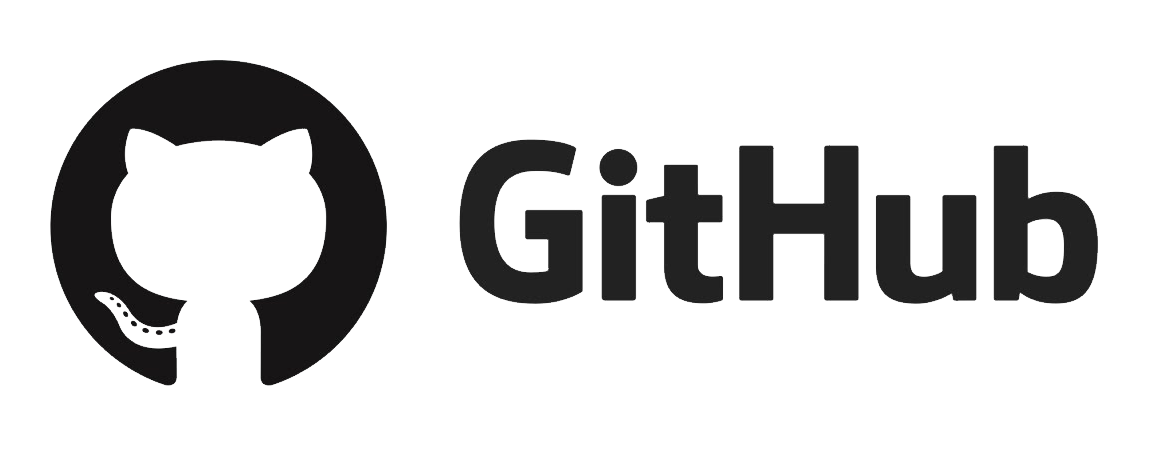 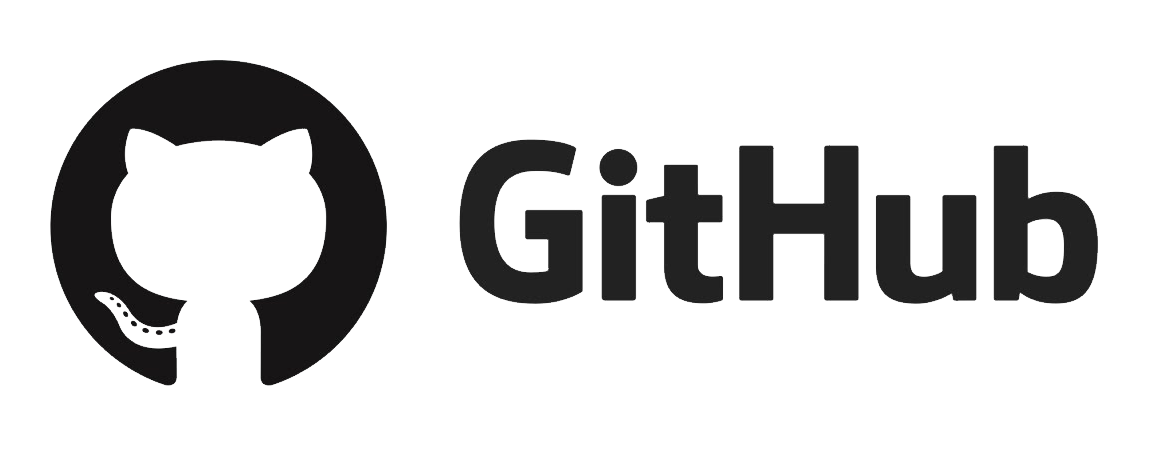 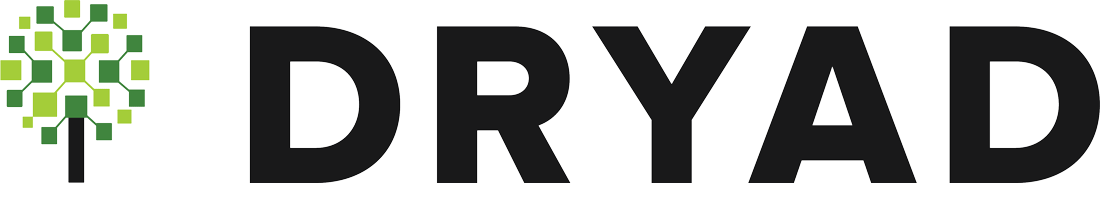 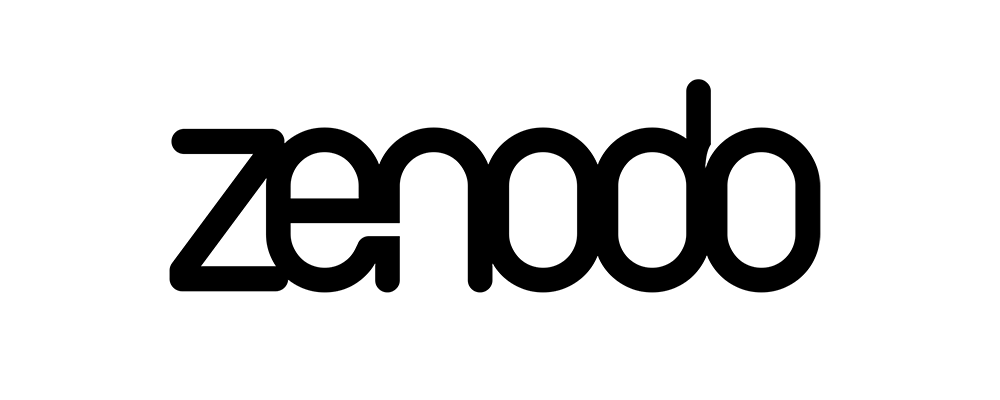 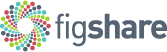 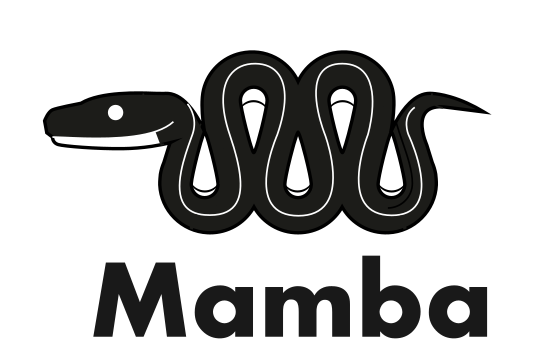 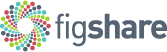 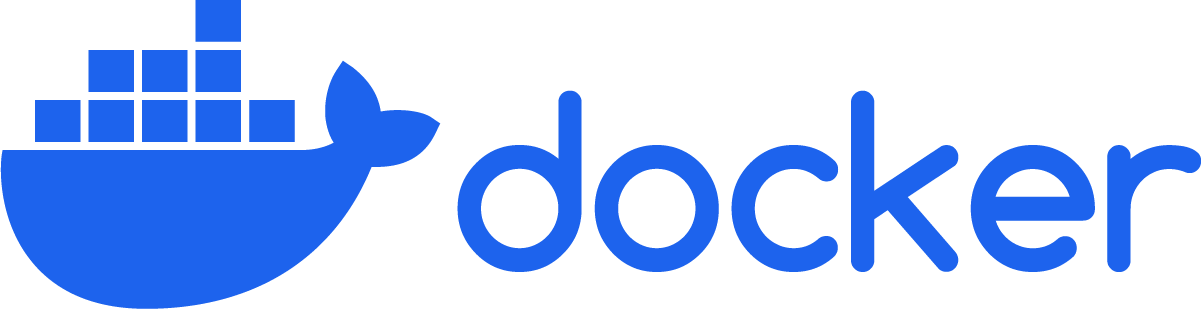 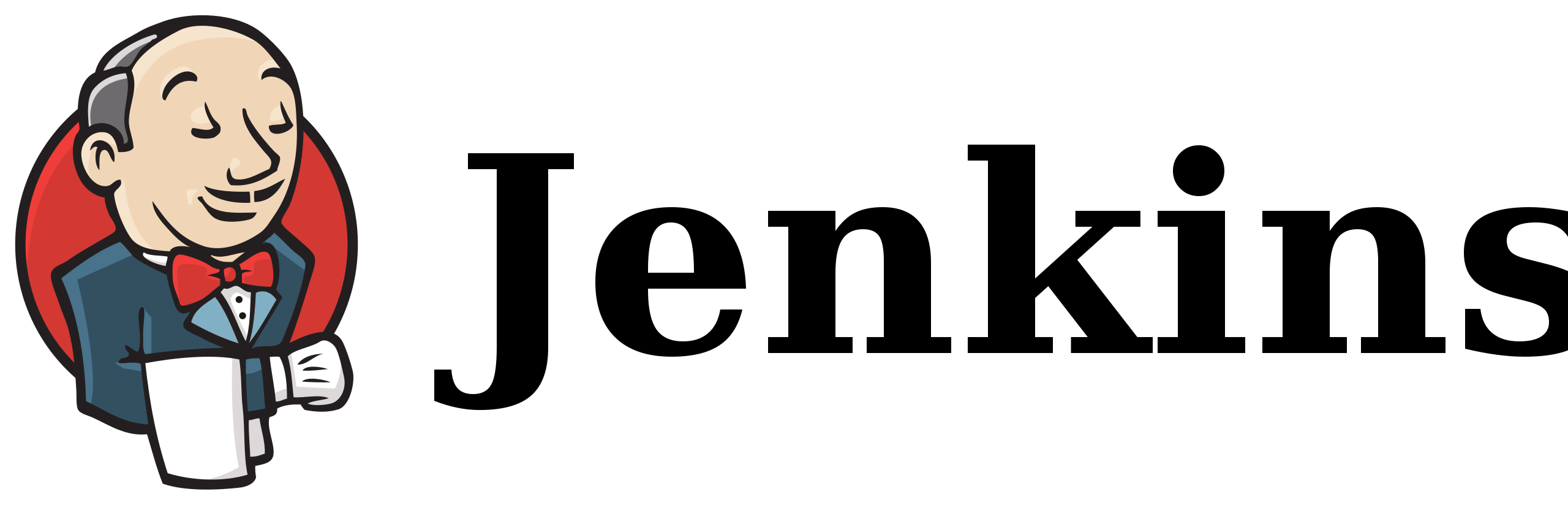 9
Core elements of a reproducible manuscript
Bronze
Silver
Gold
Making code available on GitHub
Making data available
Pipelines for semi-automated processing
Pipelines for semi-automated figures
Data and metadata available in standardized, open-source formats
Fully-automated analysis pipelines
Semi-automated manuscript generation
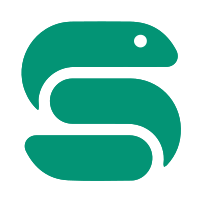 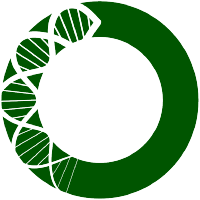 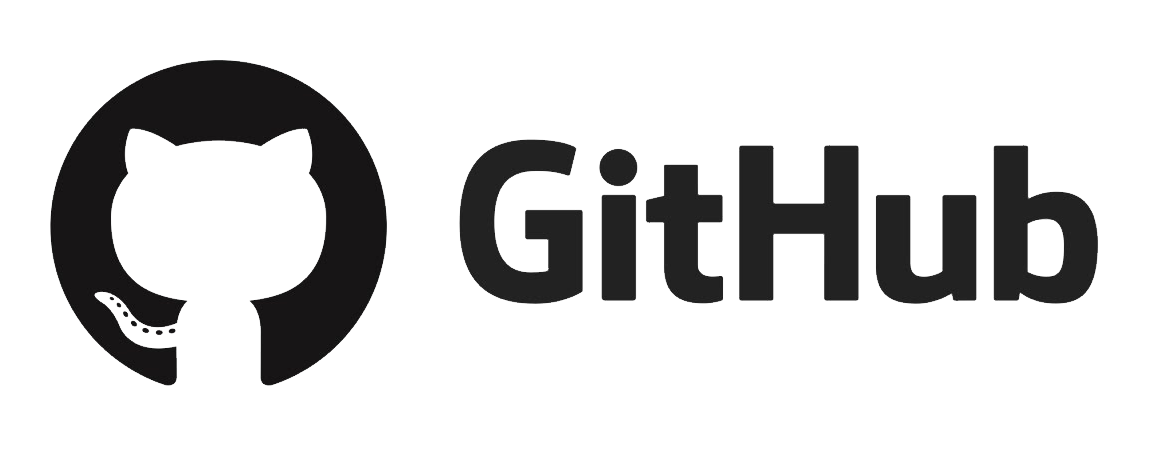 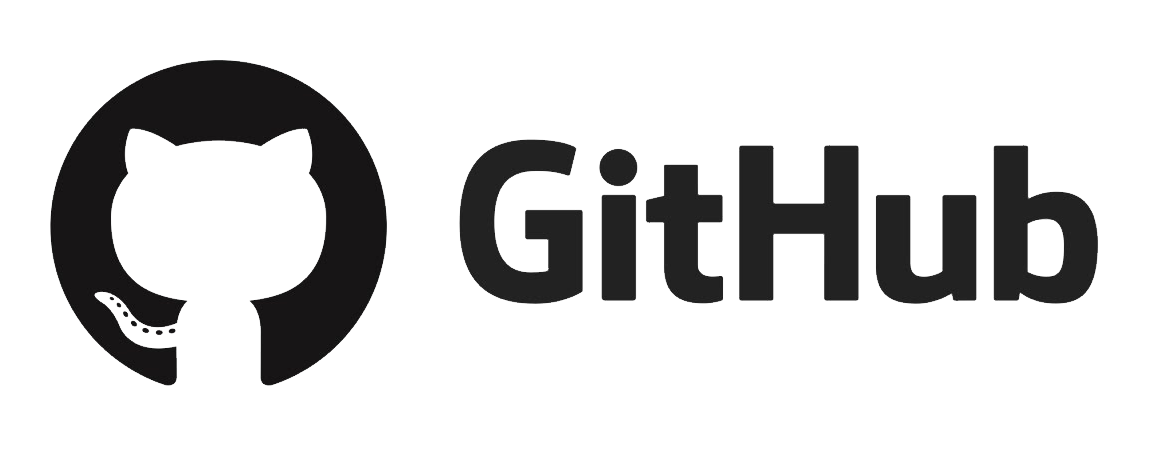 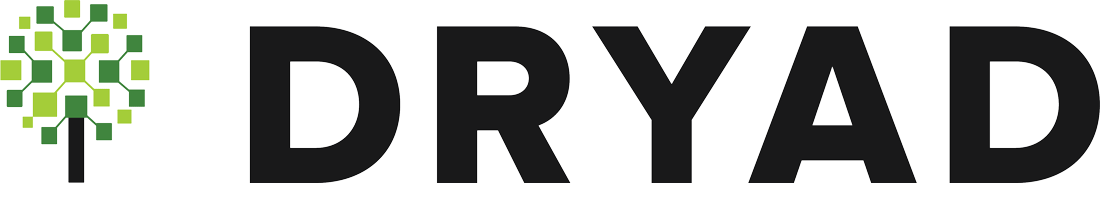 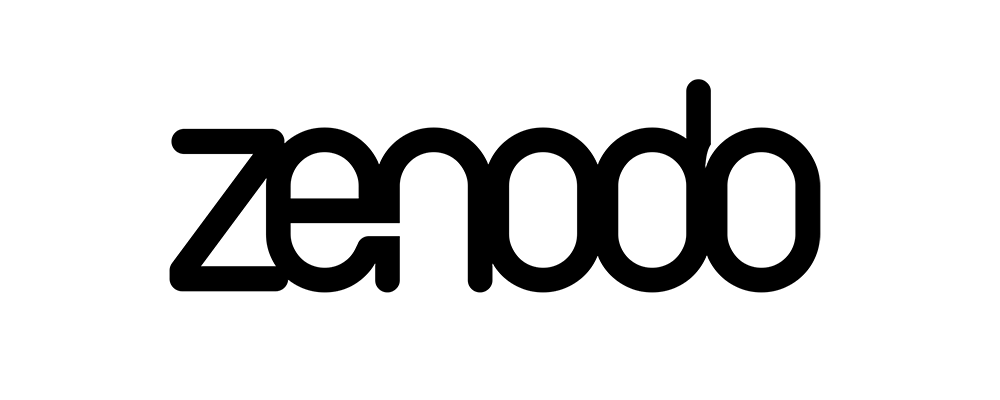 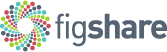 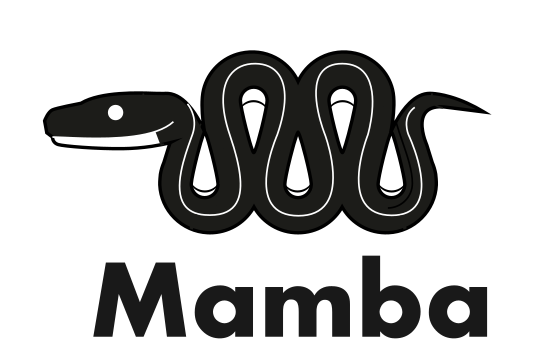 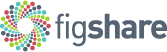 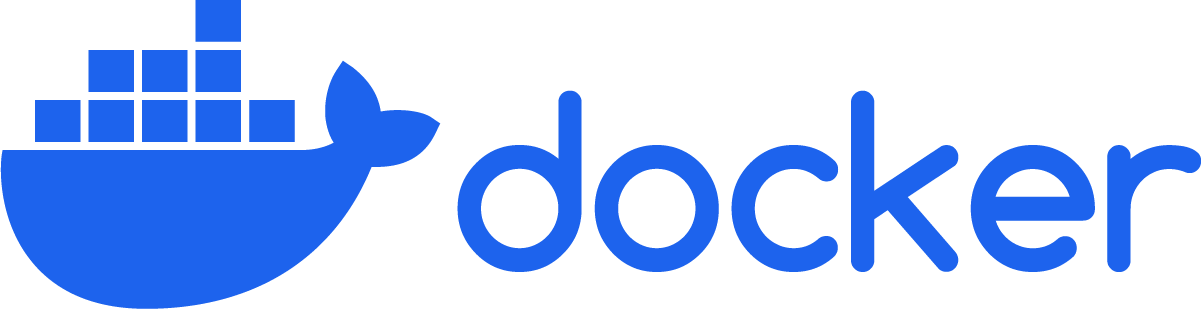 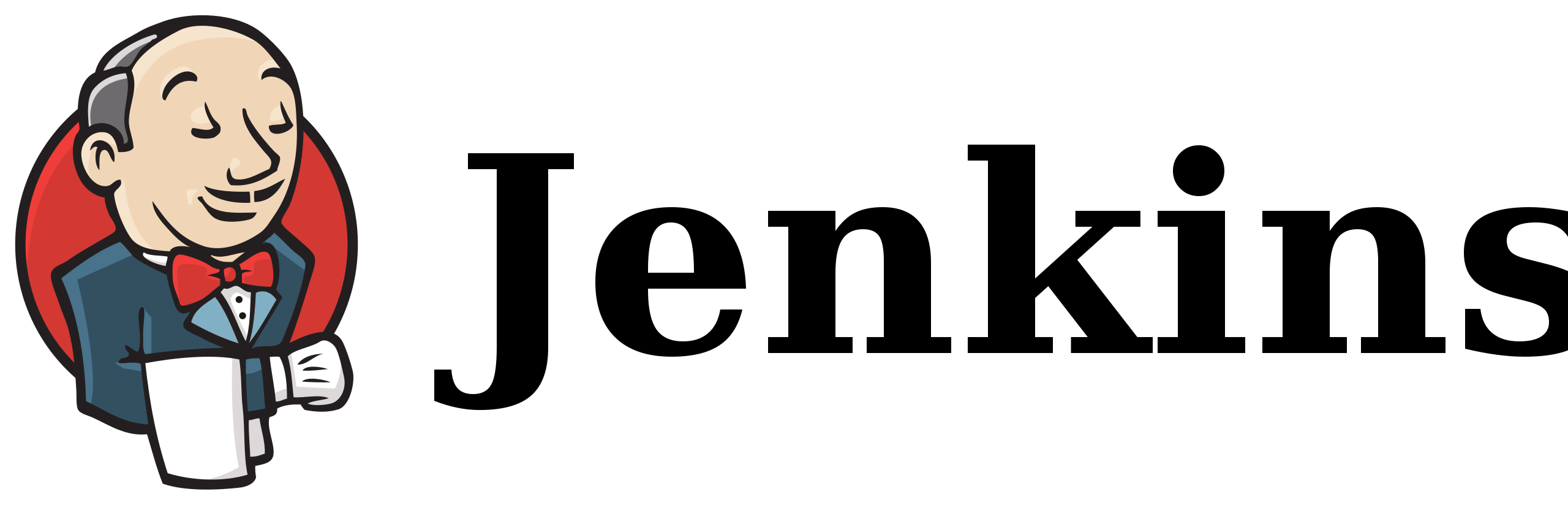 10
Writing a reproducible manuscript
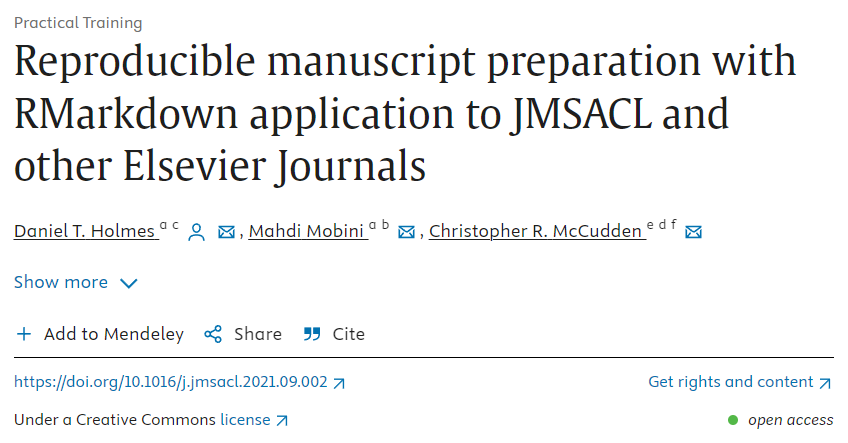 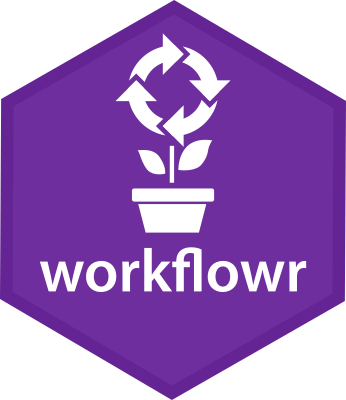 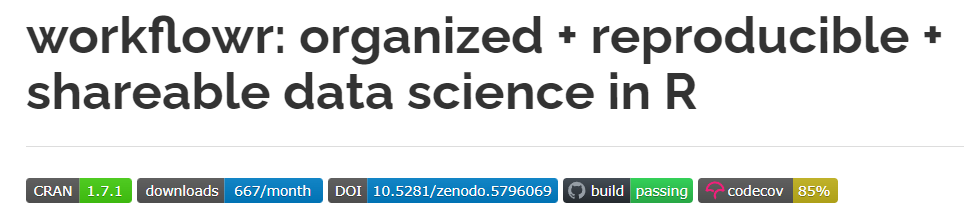 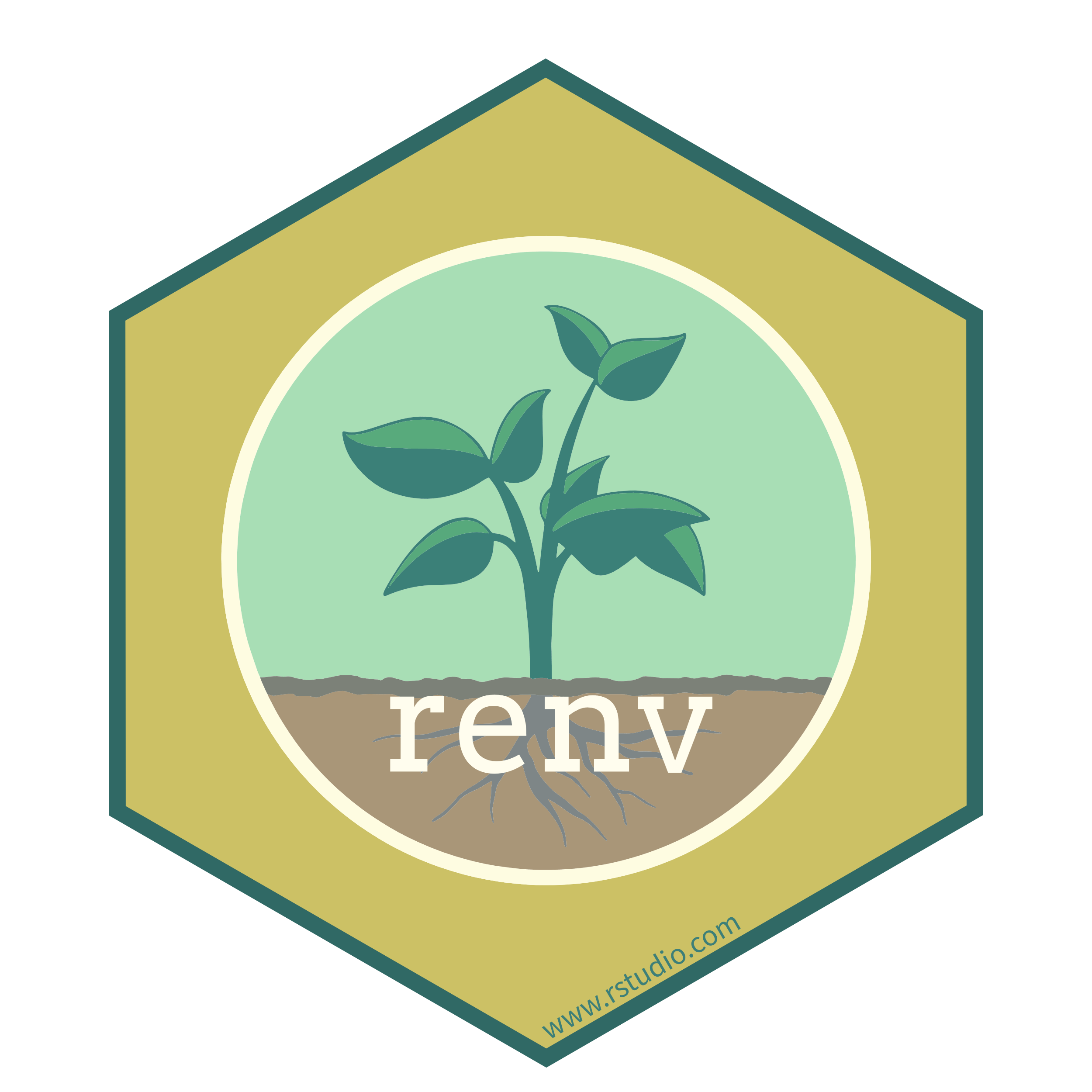 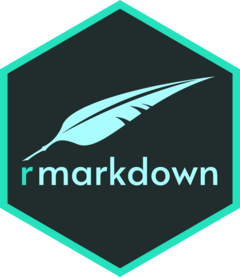 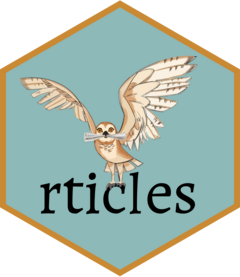 11
Go-to packages
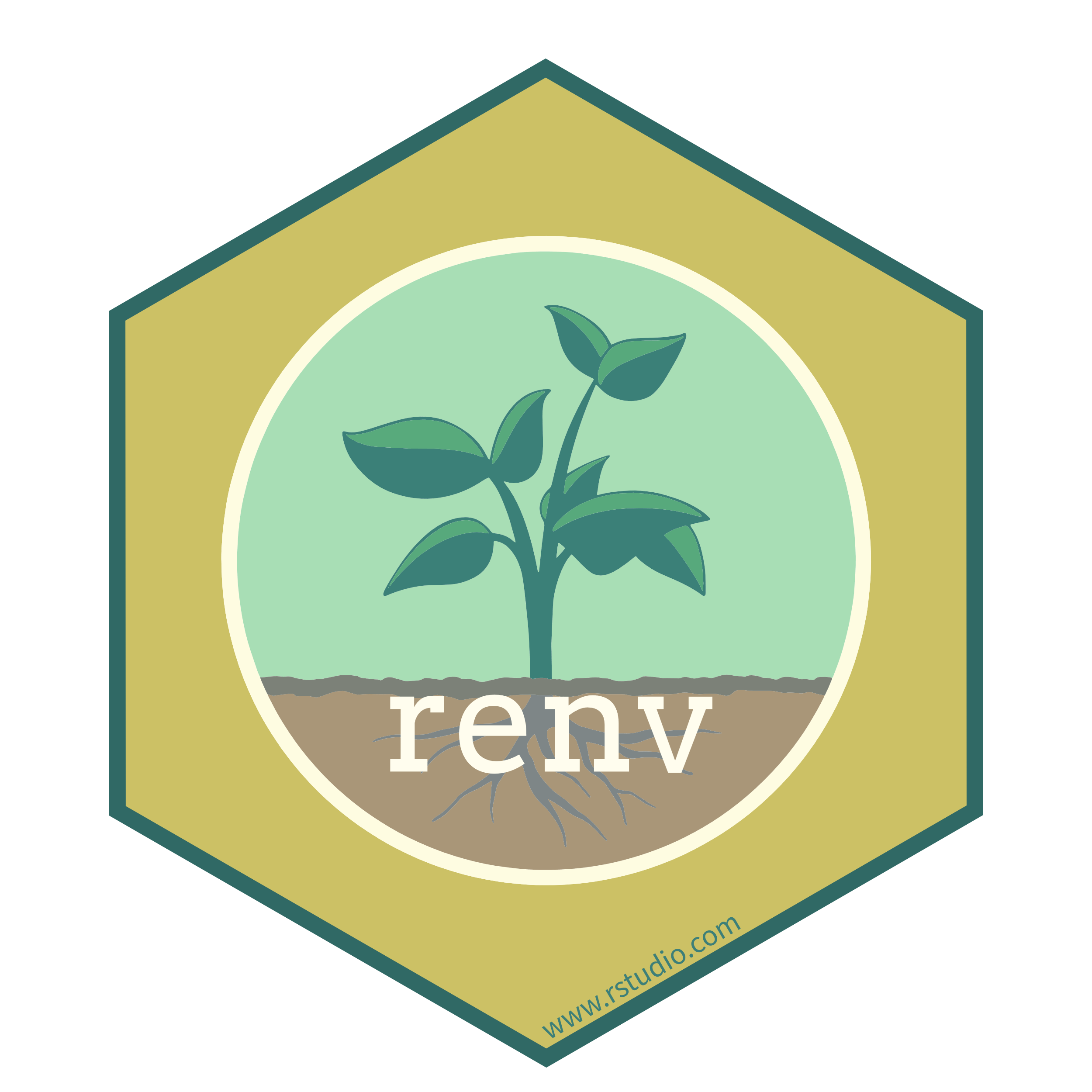 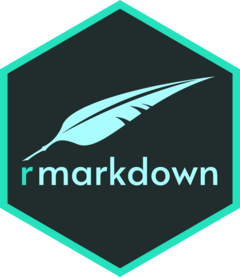 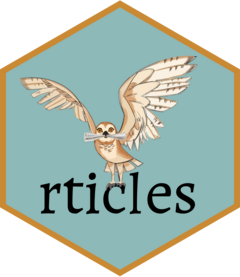 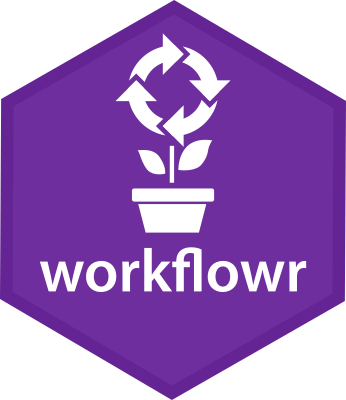 Reproducible manuscripts
Portable & Consistent Packages
Code + Figure Tracking in
Website Form
Formatting for Journals
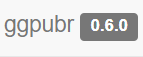 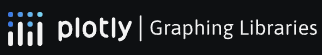 12
Show and tell time
Example 1: CV
Example 2: Website
Workflowr
Example 3: Divvy bikes
Example 4: Vazquez & Lynch 2021
13
Interactive demo